ITI 499 - Mastering Windows Fundamentals
Session II
Part III - Working with Files and Folders
Part IV - Using Cortana and Edge
www.profburnett.com
Master a Skill / Learn for Life
Part III - Working with Files and Folders
2/2/2023
Copyright 2018-2023 © Carl M. Burnett
2
File Explorer
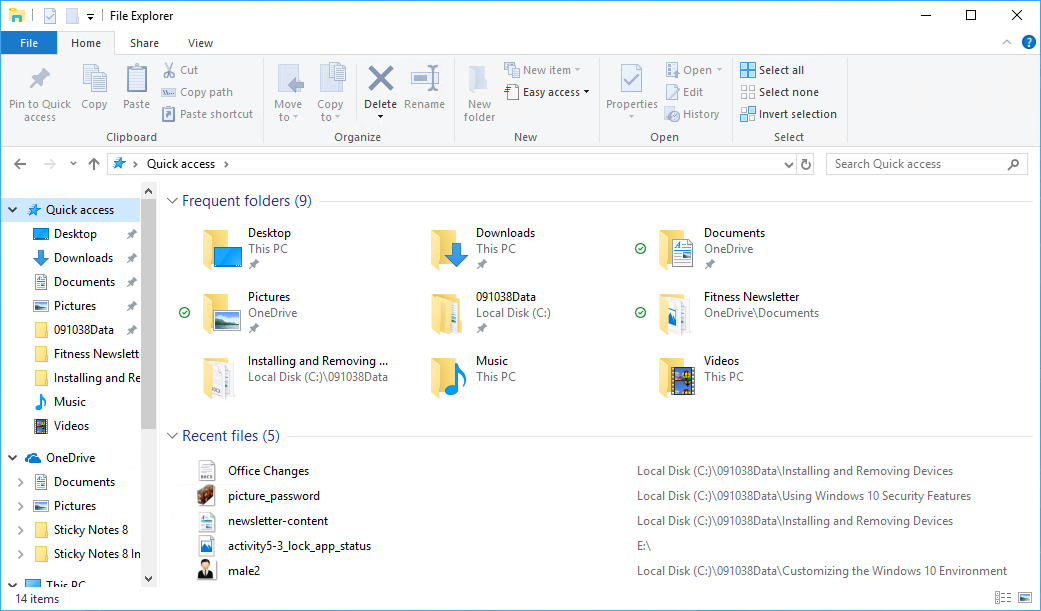 Navigation Pane
2/2/2023
Copyright 2018-2023 © Carl M. Burnett
3
Content Pane
File Explorer Window
Address Bar
Search Bar
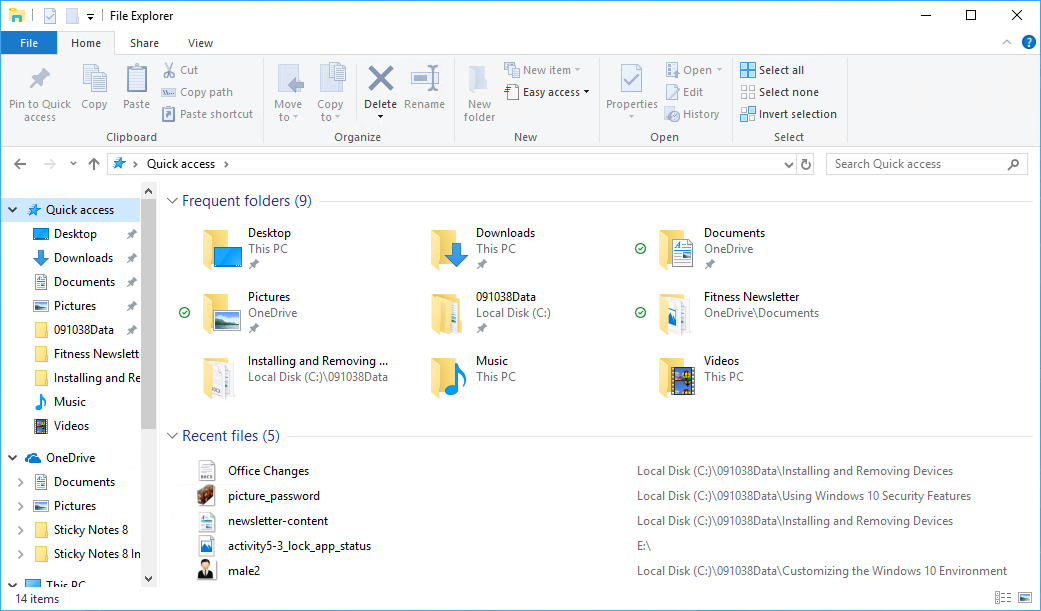 Ribbon
Back and Forward Buttons
Up to Button
2/2/2023
Copyright 2018-2023 © Carl M. Burnett
4
Caret
File Explorer Ribbon
Ribbon Tabs
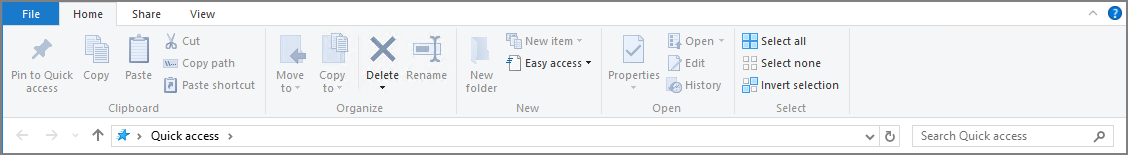 2/2/2023
Copyright 2018-2023 © Carl M. Burnett
5
Ribbon Tabs
6
Quick Access
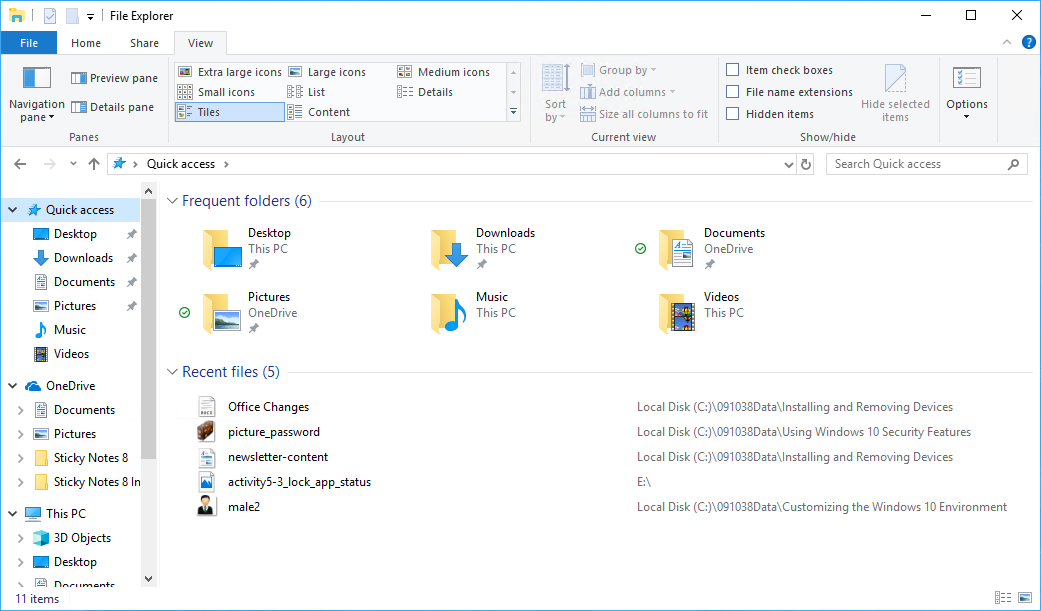 Quick Access
2/2/2023
Copyright 2018-2023 © Carl M. Burnett
7
File Share
Share Icon
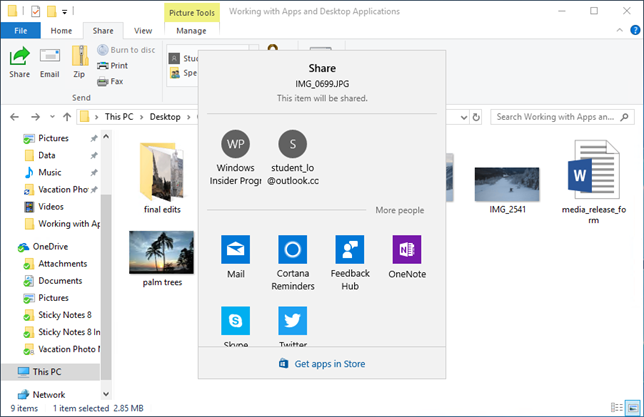 2/2/2023
Copyright 2018-2023 © Carl M. Burnett
8
Apps with the Share Contract
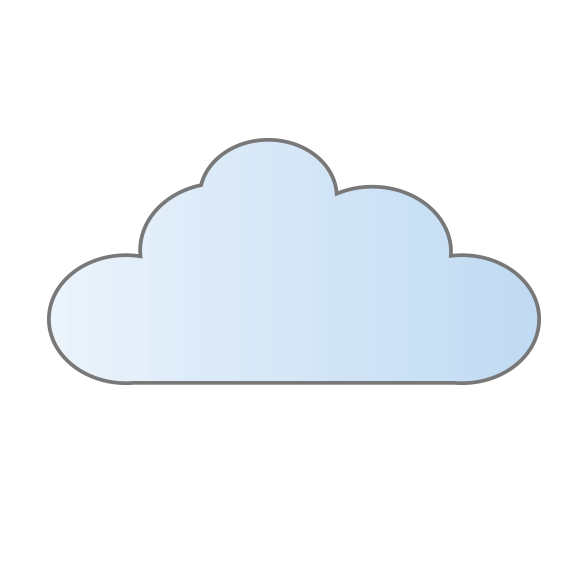 Cloud Computing
Cloud
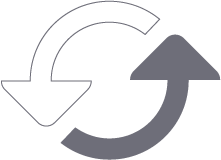 Personal Computer
Tablet
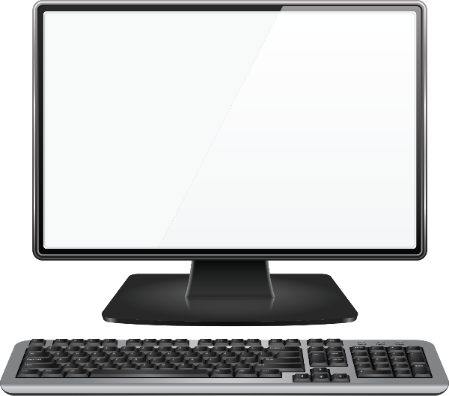 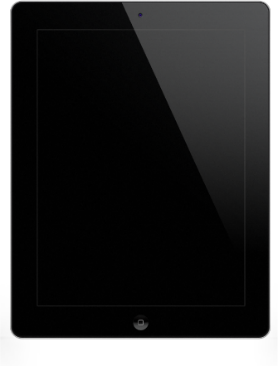 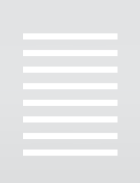 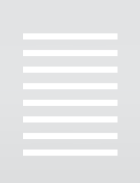 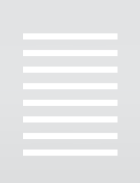 File 1
File 1
File 1
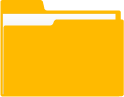 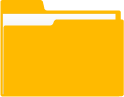 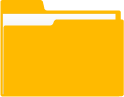 2/2/2023
Copyright 2018-2023 © Carl M. Burnett
9
Folder A
Folder A
Folder A
OneDrive
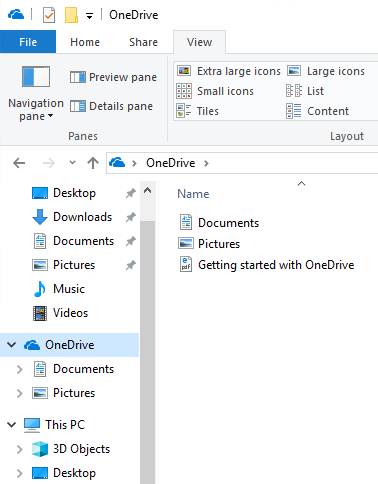 Cloud-based file storage.
Files are accessible at any time, from any device connected to the Internet.
Files are kept up to date on local device and the cloud.
Good for backing up files.
2/2/2023
Copyright 2018-2023 © Carl M. Burnett
10
OneDrive Sharing
Share a link to the file in the cloud so that there is only one copy.
Can share files and folders with specific permissions.
Edit
Read-only
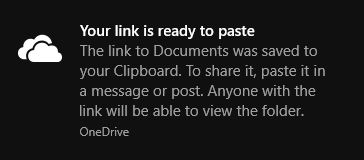 2/2/2023
Copyright 2018-2023 © Carl M. Burnett
11
File Sync
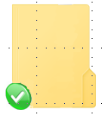 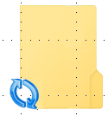 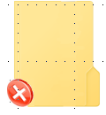 2/2/2023
Copyright 2018-2023 © Carl M. Burnett
12
Reflective Questions
How does saving files with OneDrive differ from saving them locally? 
How do you share files with colleagues when you need to collaborate?
13
Class Exercises
ACTIVITY 3-1 Managing Files and Folders, Page 63
ACTIVITY 3-2 Uploading and Sharing Files with OneDrive, Page 68
2/2/2023
Copyright 2018-2023 © Carl M. Burnett
14
Part IV - Using Cortana and Edge
2/2/2023
Copyright 2018-2023 © Carl M. Burnett
15
Cortana
Continually learns about you.
Scans your location history, contacts, search history, calendar, and emails.
You can also directly add interests in Notebook settings.
Helps you organize.
Reminds you of events.
Transcribes an email.
Searches your device for files.
Can interact with Windows Store apps.
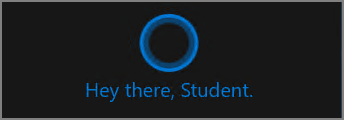 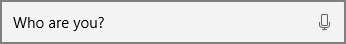 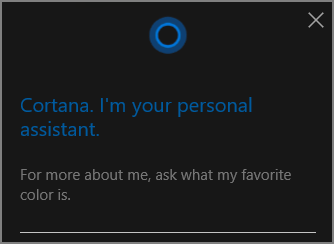 2/2/2023
Copyright 2018-2023 © Carl M. Burnett
16
Natural Language Interaction with Cortana
Use natural language when speaking or typing.
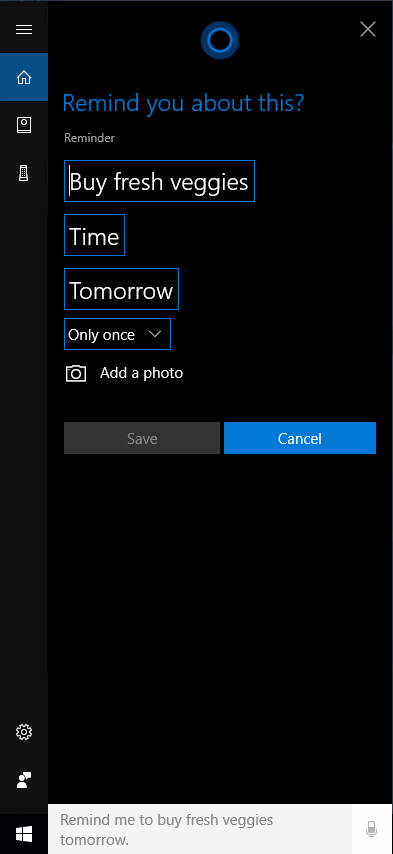 Remind me to buy fresh veggies tomorrow.
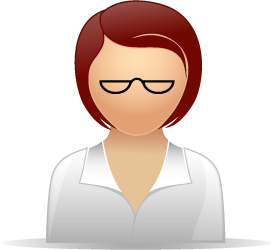 2/2/2023
Copyright 2018-2023 © Carl M. Burnett
17
Cortana Home Screen
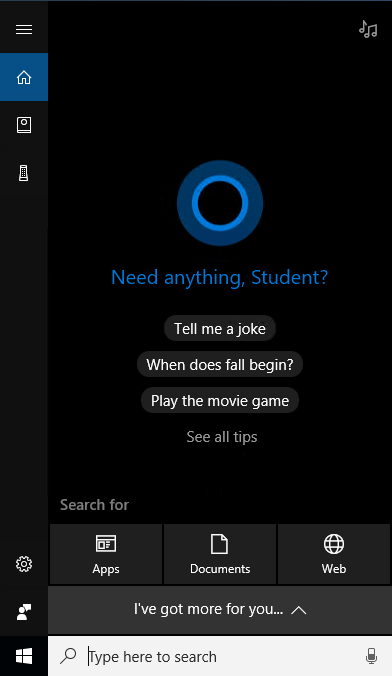 Daily Glance
2/2/2023
Copyright 2018-2023 © Carl M. Burnett
18
Microphone Icon
Search Box
Cortana Notebook
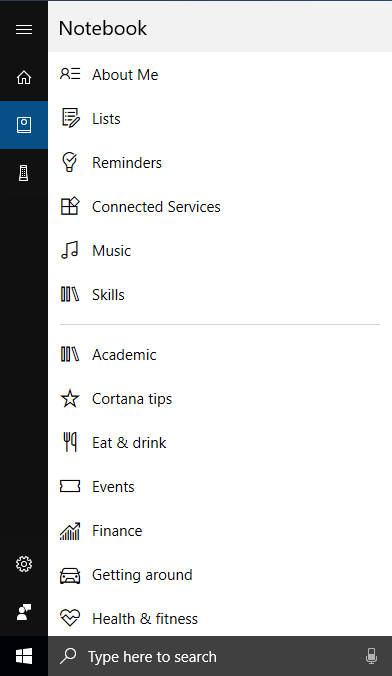 Basic Cortana Settings
Interests
2/2/2023
Copyright 2018-2023 © Carl M. Burnett
19
Cortana Settings
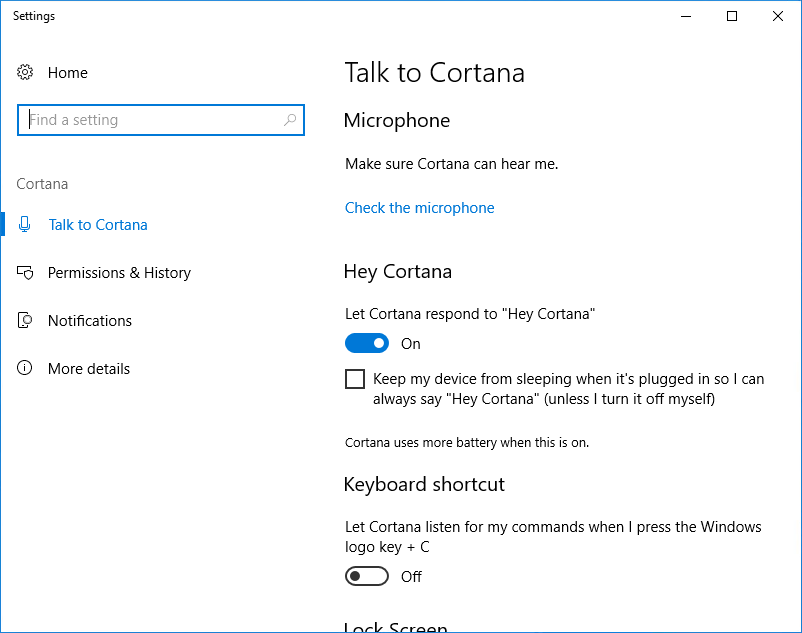 Set up a microphone, shortcuts, Lock screen, and language
Manage the data that Cortana and Microsoft store
Activate Cortana notifications
Learn more about Cortana
2/2/2023
Copyright 2018-2023 © Carl M. Burnett
20
Reminders
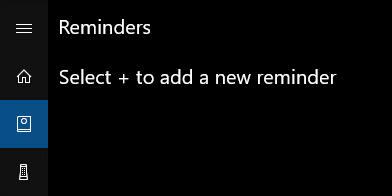 Notebook Icon
Add a reminder
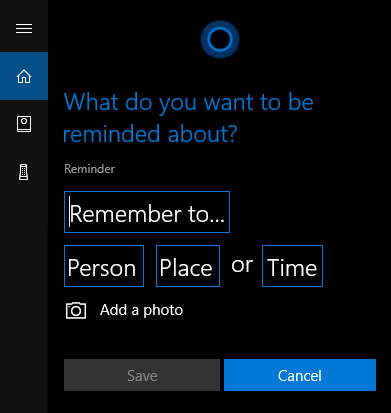 2/2/2023
Copyright 2018-2023 © Carl M. Burnett
21
Search
Search documents
Search apps
Search the web
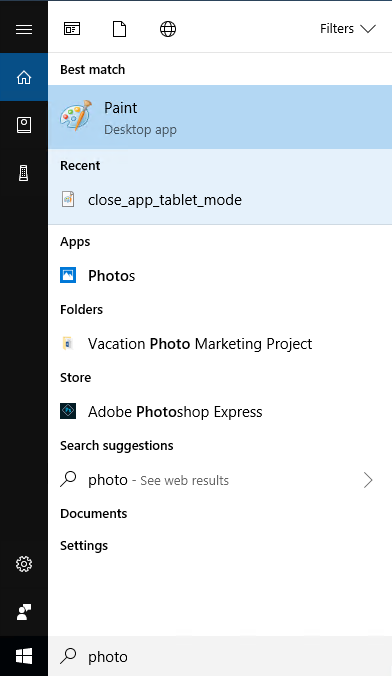 Filter options
App
Recent file
Apps in Windows Store
2/2/2023
Copyright 2018-2023 © Carl M. Burnett
22
Search suggestions
Search your device and OneDrive
Search the web with exact text you typed
General Cortana Commands
2/2/2023
Copyright 2018-2023 © Carl M. Burnett
23
Web Browser
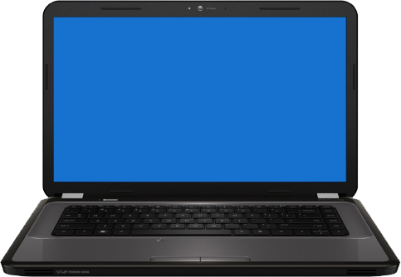 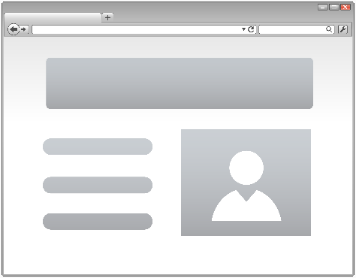 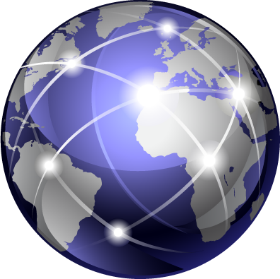 Your Computer
Web Browser
The Internet
2/2/2023
Copyright 2018-2023 © Carl M. Burnett
24
Edge
Add Tab
Tabs
Website preview
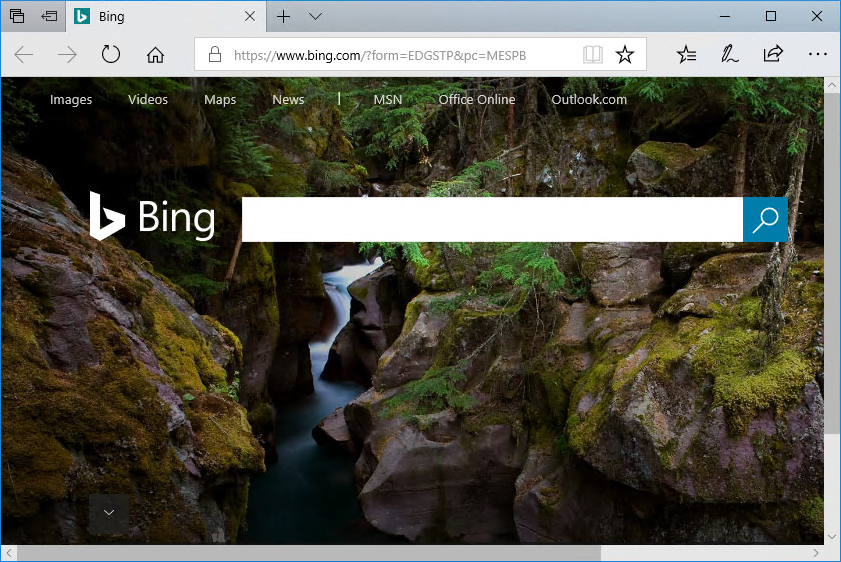 Navigation Bar
Address Bar
Web page content
2/2/2023
Copyright 2018-2023 © Carl M. Burnett
25
Search in the Address Bar
Enter text in the Address bar text box
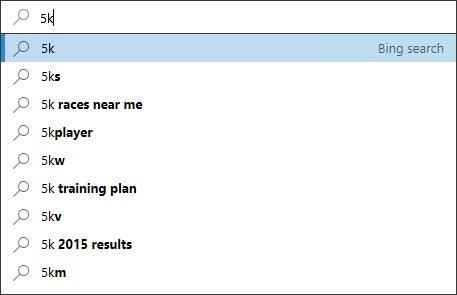 Search suggestions are listed
2/2/2023
Copyright 2018-2023 © Carl M. Burnett
26
Edge Navigation Bar
Add Notes
Hub
Tab previews
Share
Tabs set aside
Tabs set aside
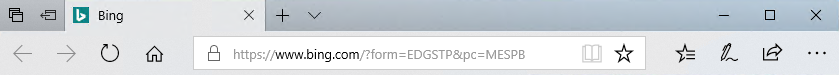 Back/Forward Buttons
Reading view
More Actions
Refresh Button
Address Bar
Favorites
2/2/2023
Copyright 2018-2023 © Carl M. Burnett
27
Home Button
Reading View
Original Website
Reading View
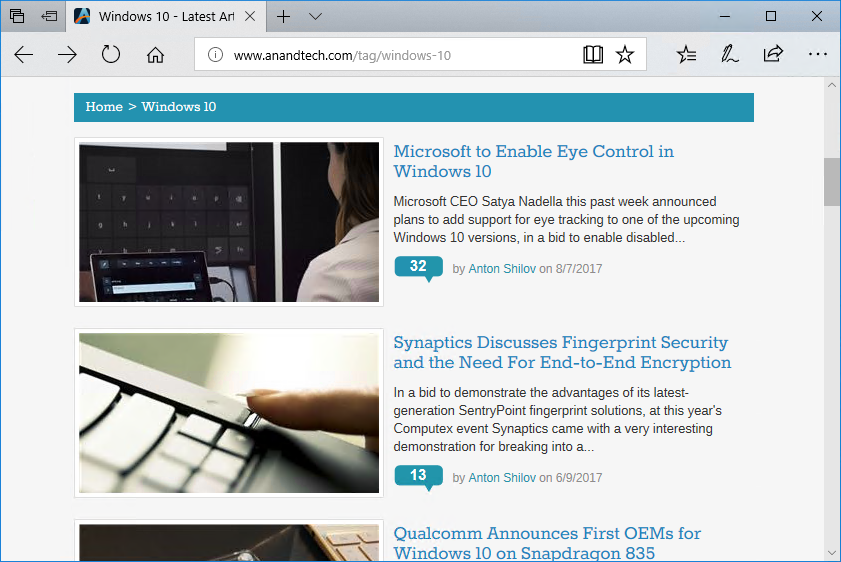 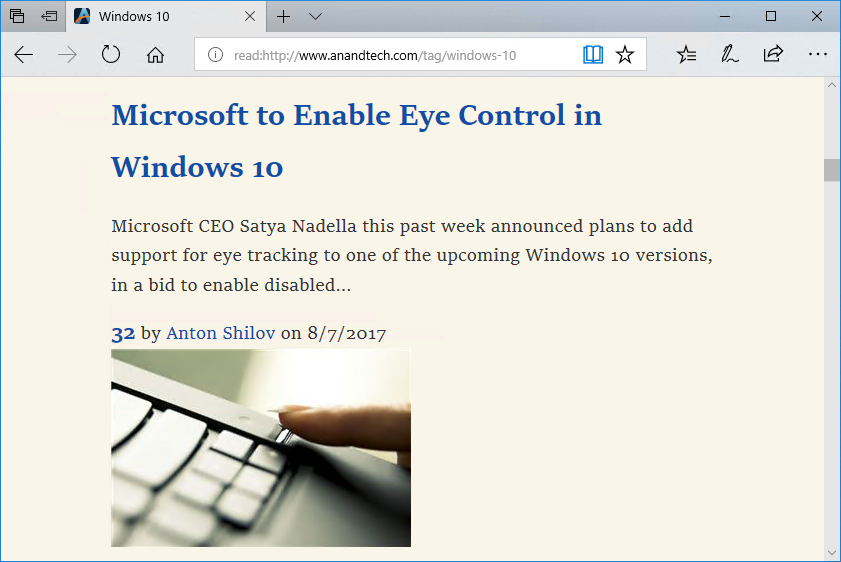 2/2/2023
Copyright 2018-2023 © Carl M. Burnett
28
Reading List
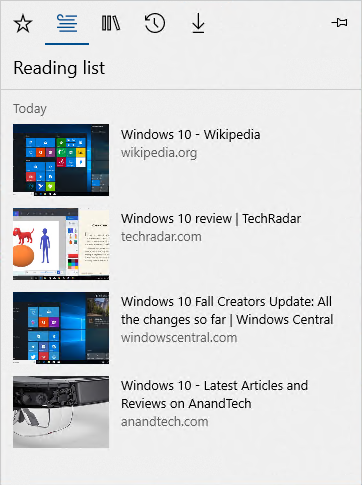 Chronological list of articles
2/2/2023
Copyright 2018-2023 © Carl M. Burnett
29
Edge Books
Search
Read Aloud
Text Options
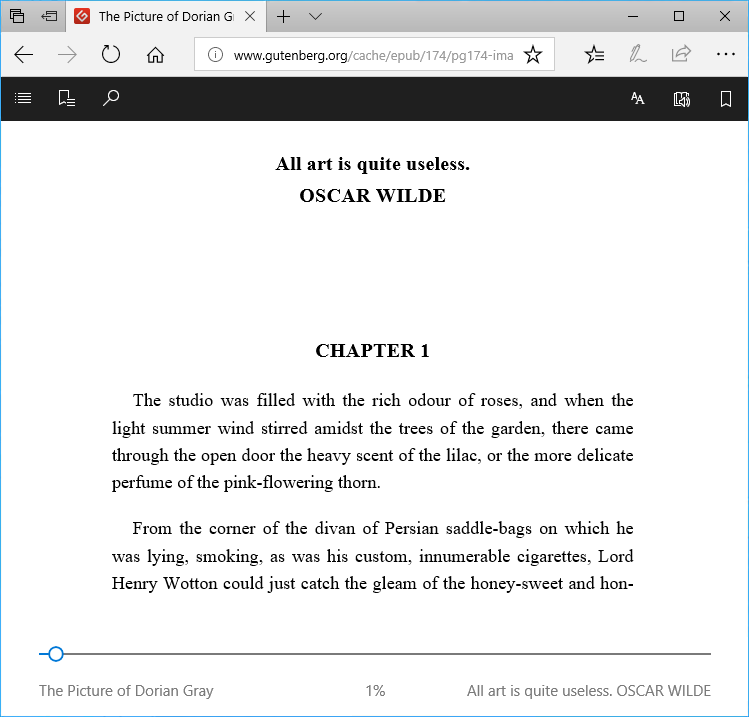 Table of Contents
Add a Bookmark
Bookmarks
Text
2/2/2023
Copyright 2018-2023 © Carl M. Burnett
30
Progress Bar
Web Note Tools
Touch writing
Erase
Clip
Save Web Note
Highlight
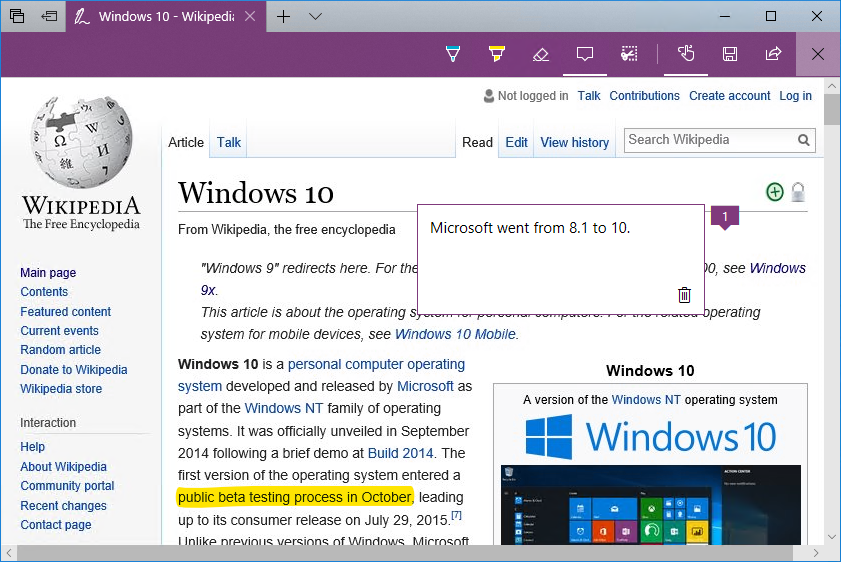 Exit
Pen
Add Note
Share Web Note
2/2/2023
Copyright 2018-2023 © Carl M. Burnett
31
Ask Cortana
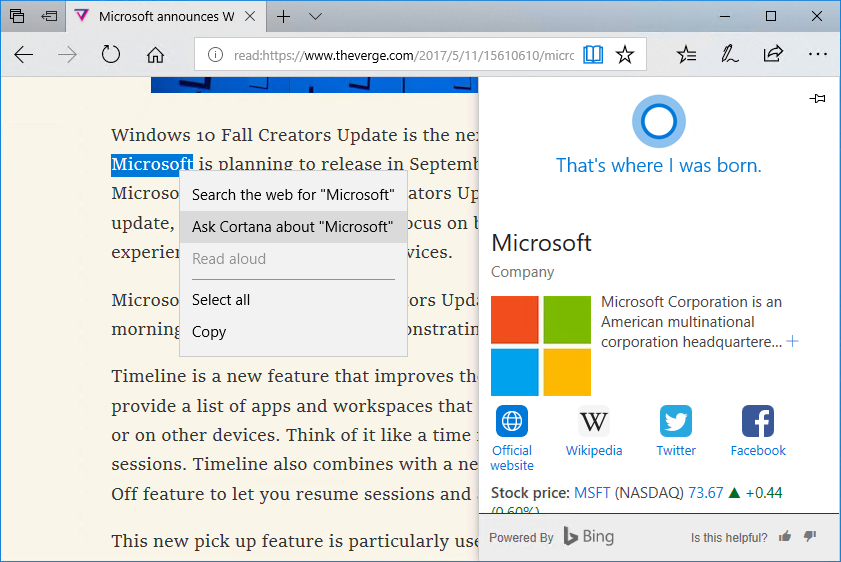 Cortana's Results
Ask Cortana
2/2/2023
Copyright 2018-2023 © Carl M. Burnett
32
More Actions
2/2/2023
Copyright 2018-2023 © Carl M. Burnett
33
More Actions (Cont.)
2/2/2023
Copyright 2018-2023 © Carl M. Burnett
34
Edge Settings
2/2/2023
Copyright 2018-2023 © Carl M. Burnett
35
Edge Advanced Settings
2/2/2023
Copyright 2018-2023 © Carl M. Burnett
36
Edge Advanced Settings (Cont.)
2/2/2023
Copyright 2018-2023 © Carl M. Burnett
37
Security and Privacy in Edge
Edge continually learns about you.
Scans your location history, contacts, search history, calendar, and emails.
Cuts off support for known attack vectors like ActiveX.
Rendering engine based on more modern secure web standards.
SmartScreen filter to block malicious sites is on by default.
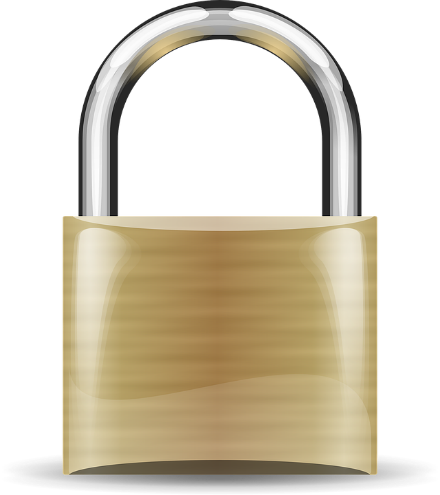 2/2/2023
Copyright 2018-2023 © Carl M. Burnett
38
Reflective Questions
Will you use Cortana? Is the decision different for home or the office?
How does Edge compare to other browsers you have used?
39
Class Exercises
ACTIVITY 4-1 Customizing Cortana's User Interface, Page 78
ACTIVITY 4-2 Searching with Cortana, Page 84
ACTIVITY 4-3 Using Cortana as a Personal Assistant, Page 88
ACTIVITY 4-4 Browsing the Web with Edge, Page 99
ACTIVITY 4-5 Customizing Edge, Page 105
2/2/2023
Copyright 2018-2023 © Carl M. Burnett
40